Krötensee-MittelschuleQuali 2024
Informationsveranstaltung für externe Bewerber
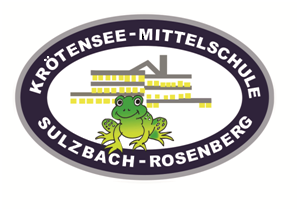 Harald Röbl
Prüfungsfächer
Pflichtfächer
Deutsch
Mathematik

Wahlfächer
Zwei Fächer aus Englisch, GPG, NT
Ein Fach aus Kunst, Sport, Religion ev., Religion kath., Ethik, Informatik
Wertigkeit der Fächer
Berechnungsbeispiel
Ist die Summe kleiner oder gleich 27, ist der Quali bestanden.
Notendurchschnitt: 22 : 9 = 2,4
Deutsch
Termin: Dienstag, 25. Juni 2024, 8:30 – 11:45
Teil A Zuhören
Aufgaben zu verschieden Hörtexten
Teil B Sprachgebrauch
Sprachbetrachtung/Rechtschreiben Rechtschreibstrategien, Zeichensetzung, fremden Text korrigieren und Wörter richtig schreiben, Zeitformen, direkte/indirekte Rede, Fachbegriffe
Deutsch
Termin: Montag, 25. Juni 2024, 8:30 – 11:45
Teil C Lesen
Text mit Graphiken, Schaubildern oder Karikaturen mit entsprechenden Arbeitsaufträgen
Teil D Schreiben
Prüfling wählt eine von zwei Aufgabengruppen aus und bearbeitet die Arbeitsaufträge
Die Verwendung eines rechtschriftlichen Wörterbuchs ist während der gesamten Prüfung erlaubt. Elektronische Wörterbücher sind ausgeschlossen.
Deutsch als Zweitsprache
Mündliche Prüfung
Termin: Montag, 15. Mai 2023, ab 08:00 Uhr nach Einteilung
Einführungsgespräch
Vorbereitetes Kurzreferat
Gespräch über das Kurzreferat
Impulsgesteuertes Sprechen
Hörverstehen
Deutsch als Zweitsprache
Schriftliche Prüfung
Termin: Dienstag, 27. Juni 2023, 08:30 – 11:25 Uhr
Dieselben Hör- und Lesetexte wie im Quali Deutsch
Andere Arbeitsaufträge
Teil A Zuhören
Teil B Sprachgebrauch
Sprachbetrachtung
Rechtschreiben
Teil C Lesen
Teil D Schreiben
Ein Wörterbuch – auch zweisprachig – in Printform ist erlaubt.
Mathematik
Termin: Mittwoch, 26. Juni 2024, 8:30 – 10:40
Teil A
Grundwissen (30 Min.) 
Taschenrechner und Formelsammlung sind nicht erlaubt
Teil B
Kompetenzen der 9. Klasse (90 Min.)
Schule wählt eine von zwei Aufgabengruppen aus
Grafiktaschenrechner sind nicht erlaubt, andere TR und Formelsammlung sind erlaubt
Weitere Fächer
Weitere Informationen zu den Fächern
GPG (schunk@mittelschule-suro.de)
NT (lippert@mittelschule-suro.de)
Kunst (greissinger@mittelschule-suro.de)
Musik (muehldorfer@mittelschule-suro.de)
Sport (schmidt@mittelschule-suro.de)
Informatik (knahn@mittelschule-suro.de)
finden Sie auf www.mittelschule-suro.de
→ Abschlüsse → Quali → Infos
Wichtig!
Gültiger Personalausweis
Bitte abmelden, falls man die Prüfung doch nicht ablegen will.
Vielen Dank für IhreAufmerksamkeit
Harald Röbl
Deutsch: Teil A Zuhören
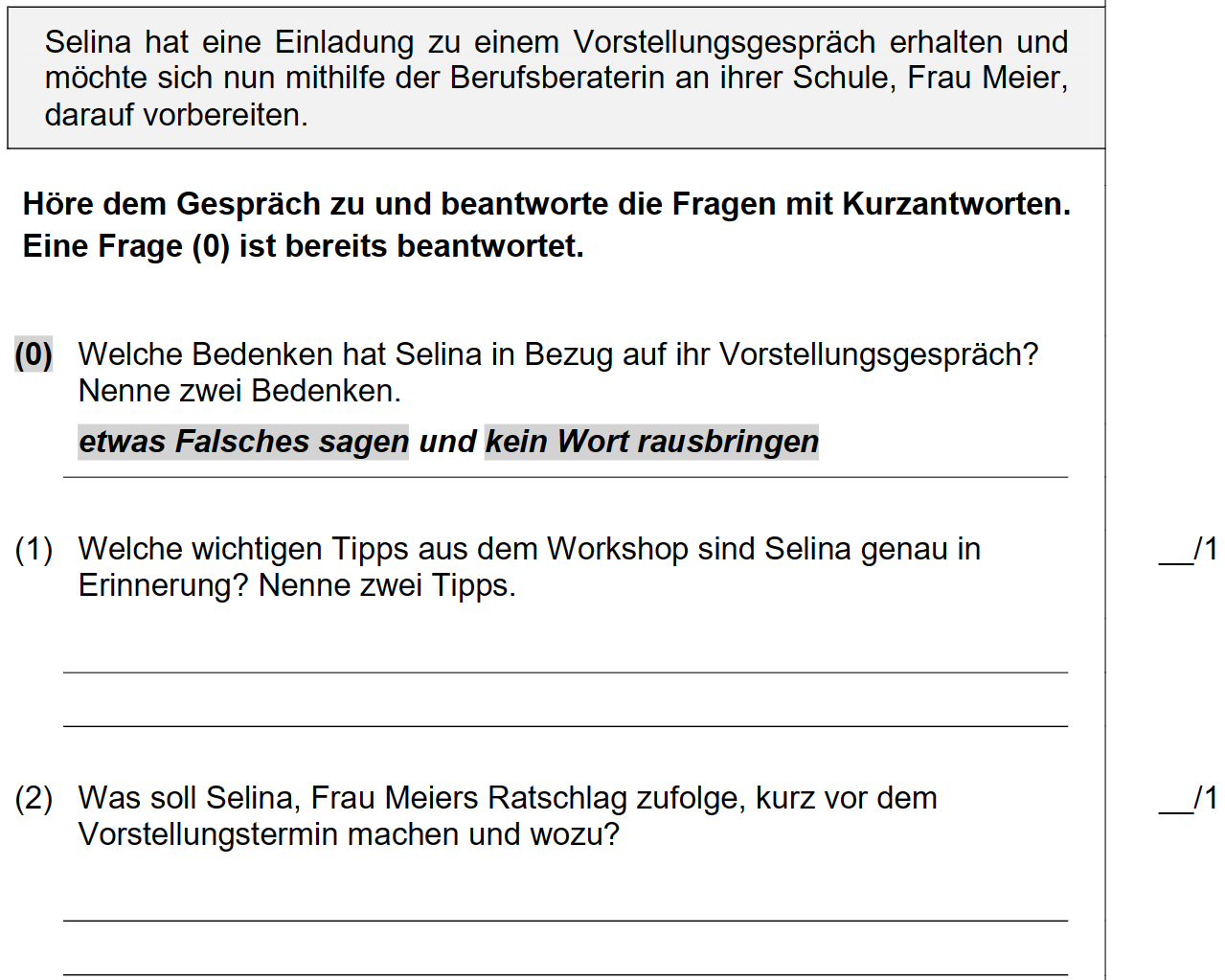 Deutsch: Teil A Zuhören
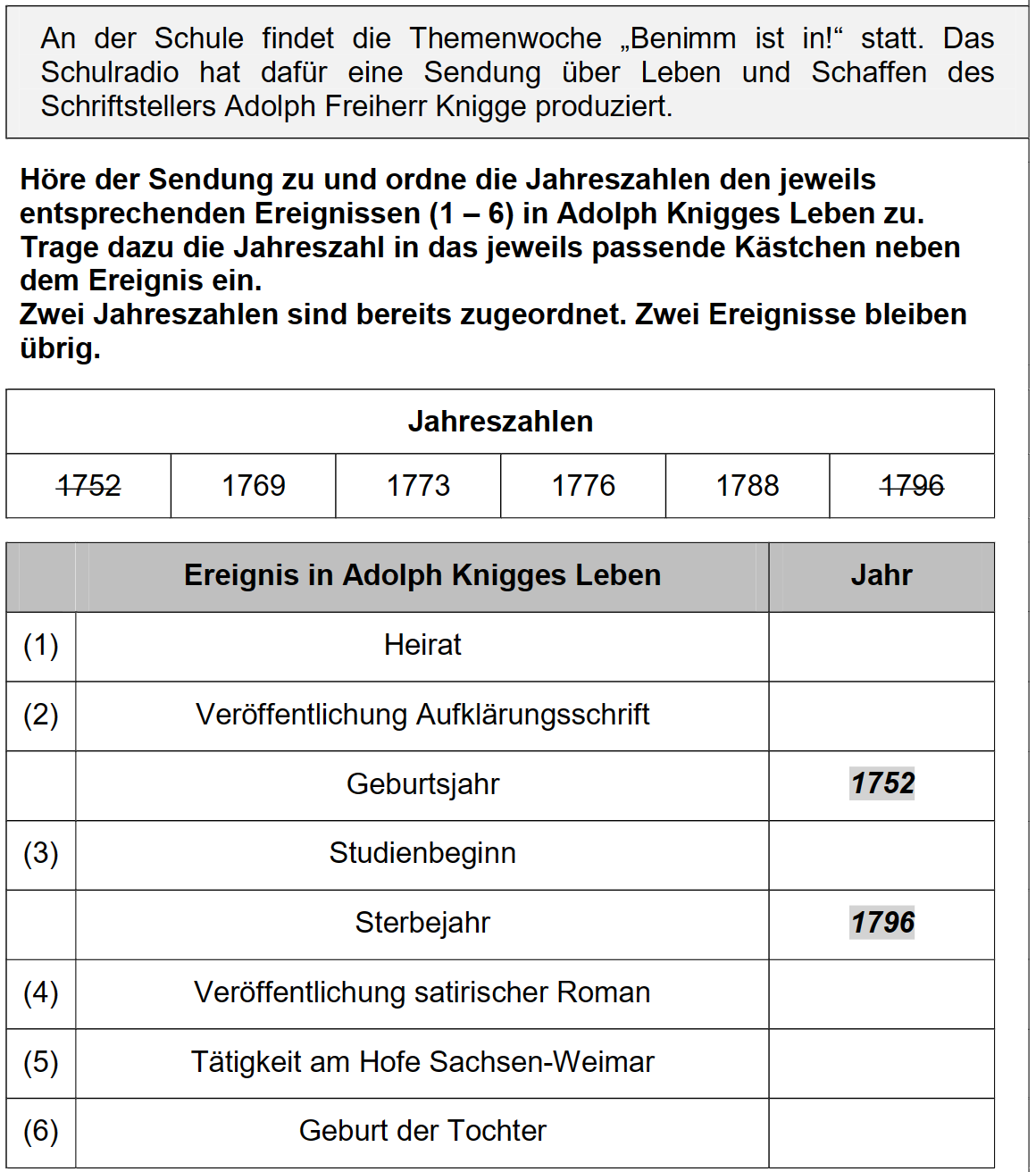 Deutsch: Teil A Zuhören
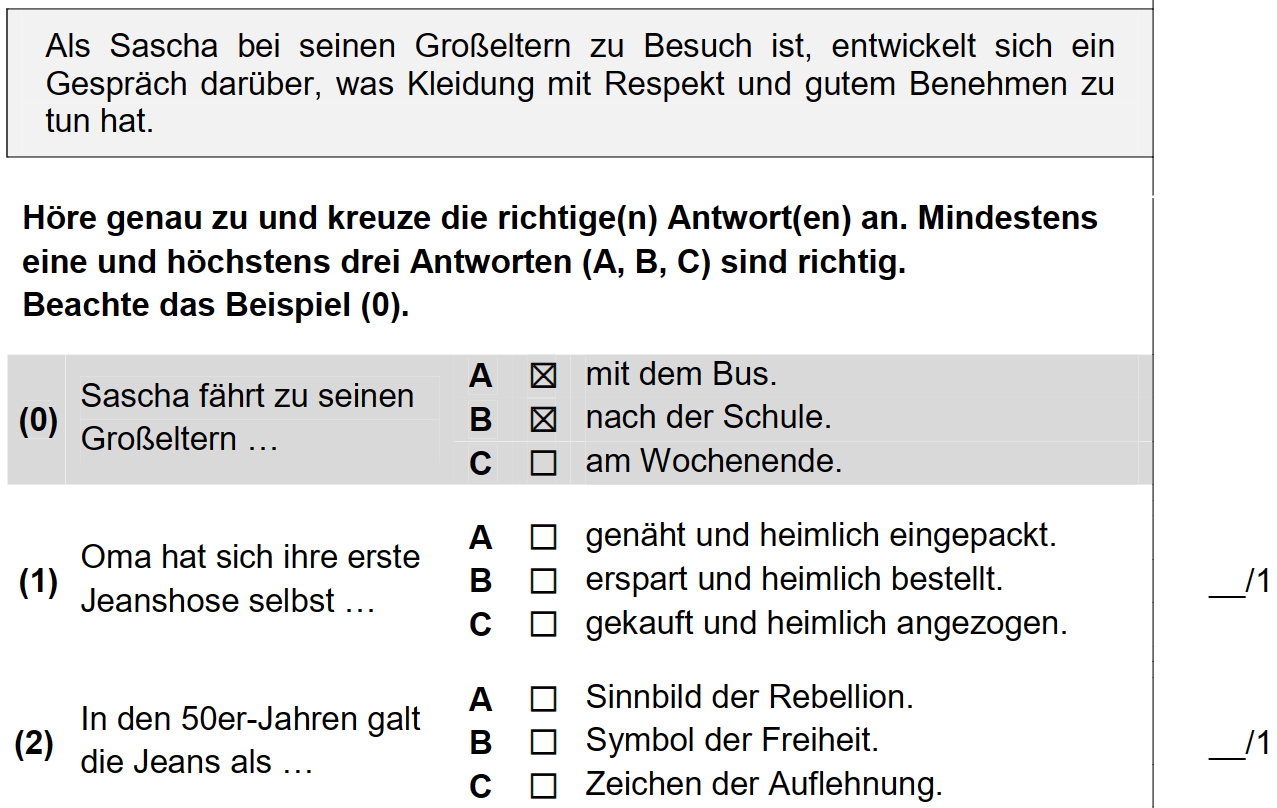 Deutsch: Teil B SprachgebrauchSprachbetrachtung
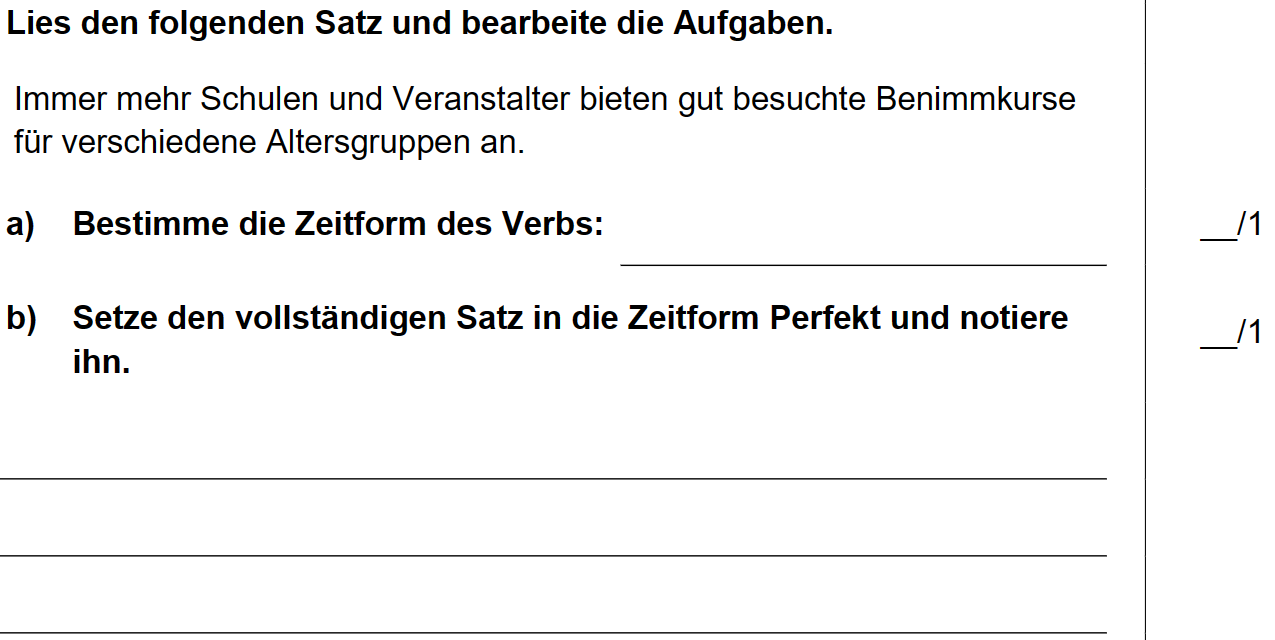 Deutsch: Teil B SprachgebrauchSprachbetrachtung
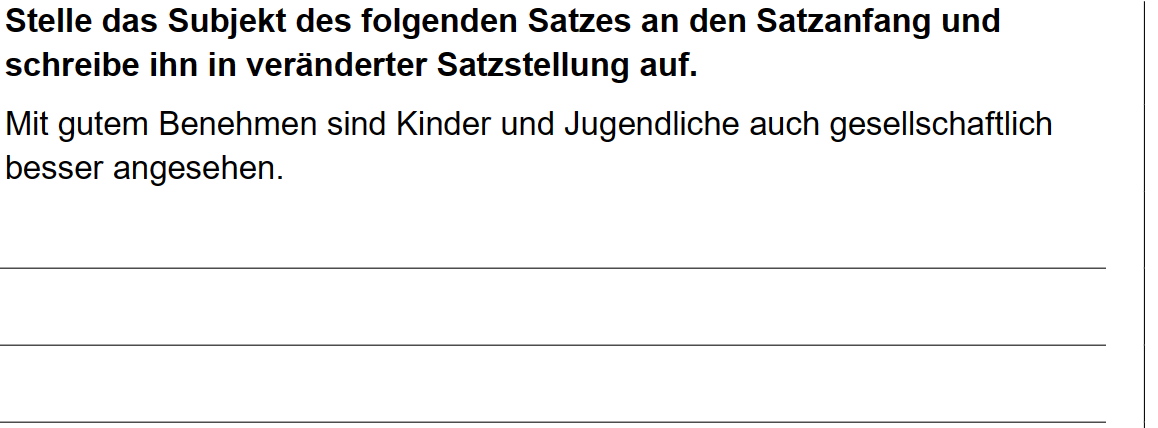 Deutsch: Teil B SprachgebrauchRechtschreiben
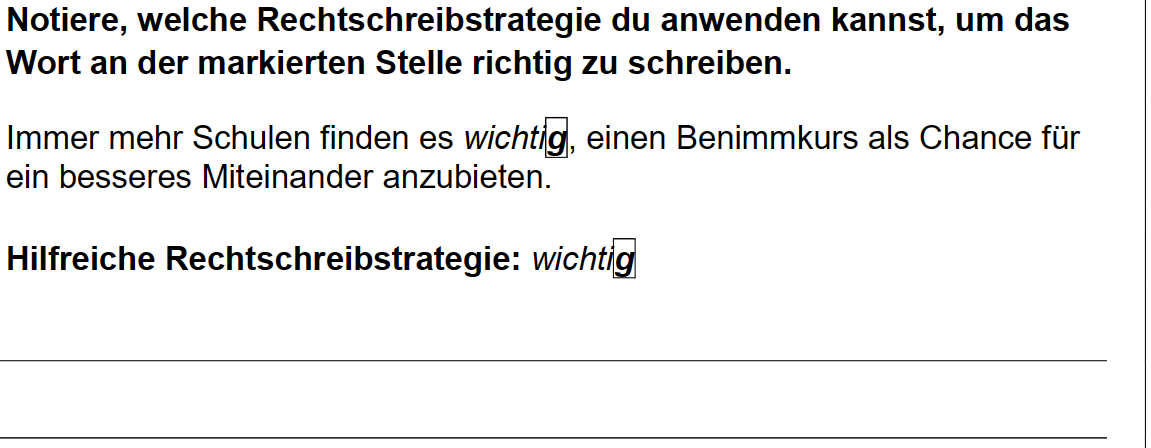 Deutsch: Teil B SprachgebrauchRechtschreiben
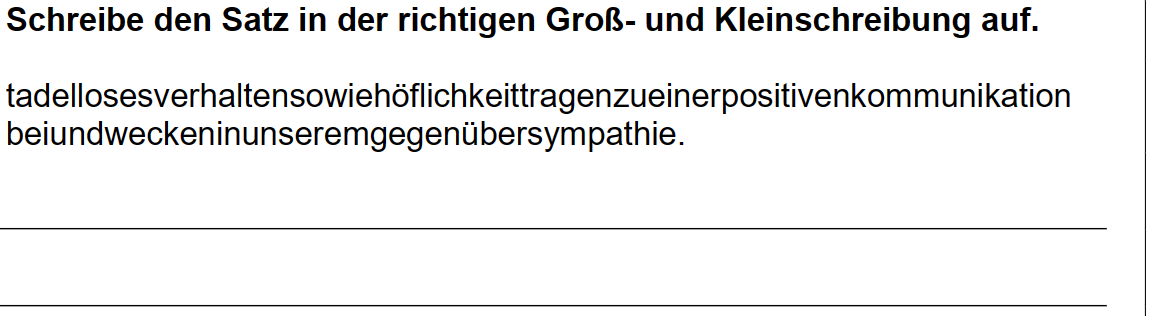 Deutsch: Teil C Lesen
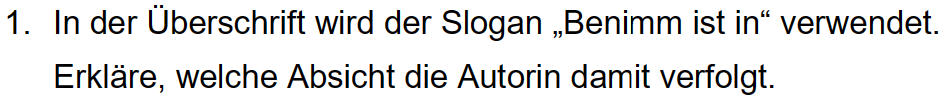 Deutsch: Teil C Lesen
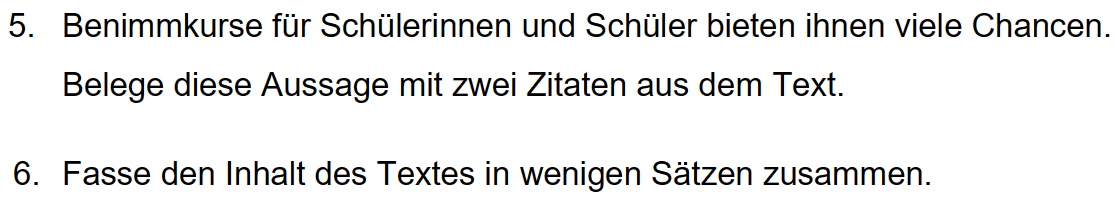 Deutsch: Teil D Schreiben
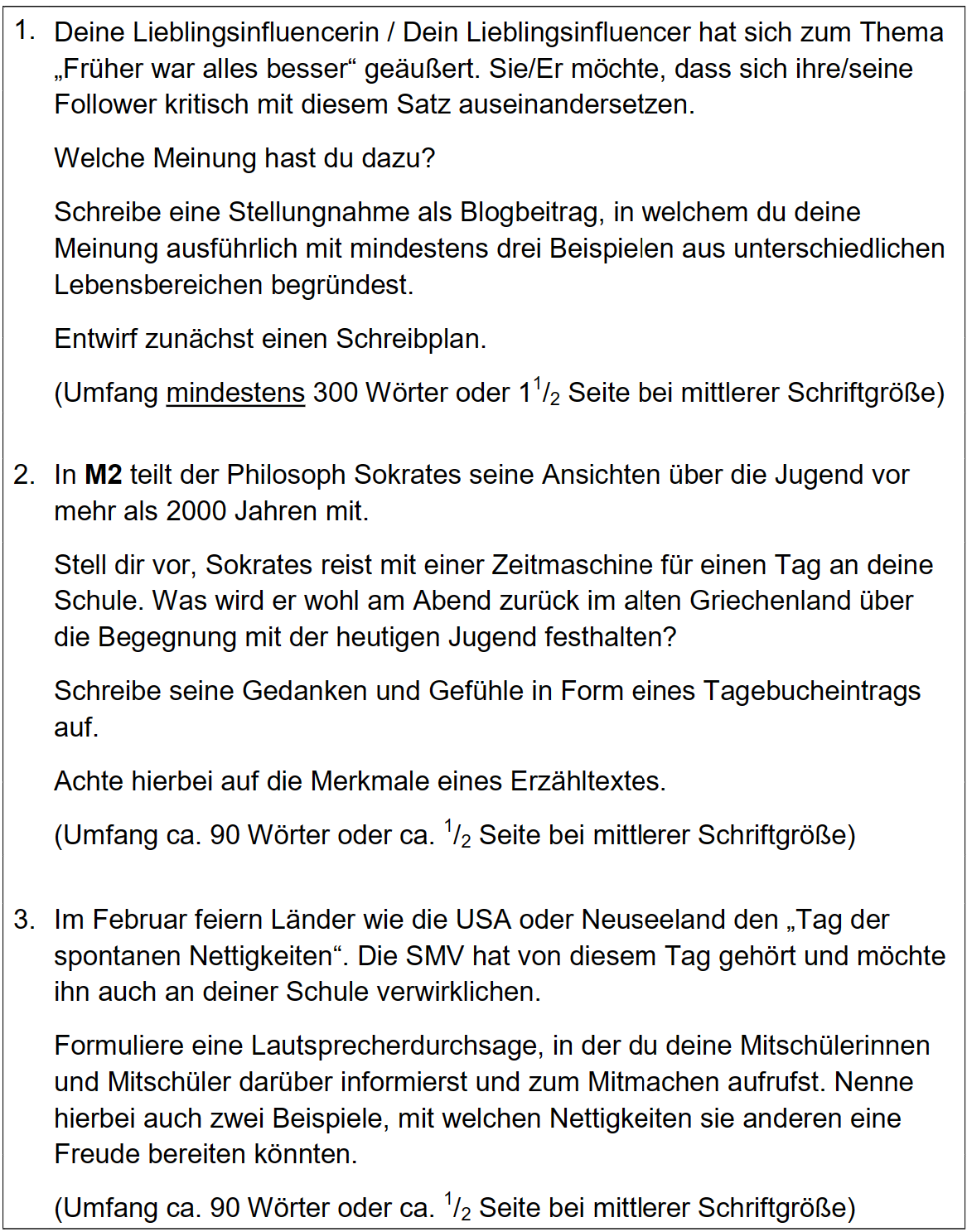 Deutsch: Teil D Schreiben
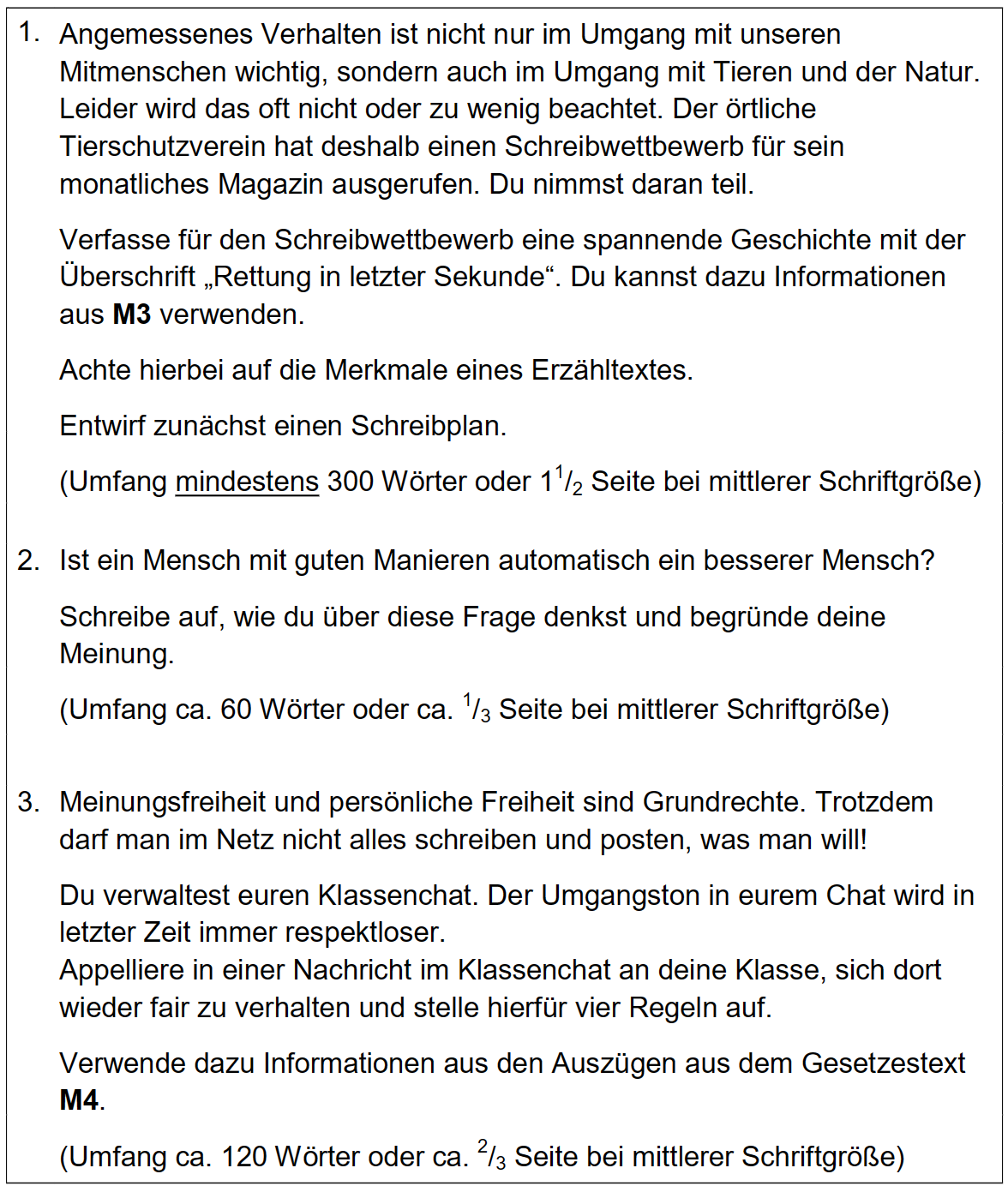 DaZ: Bericht
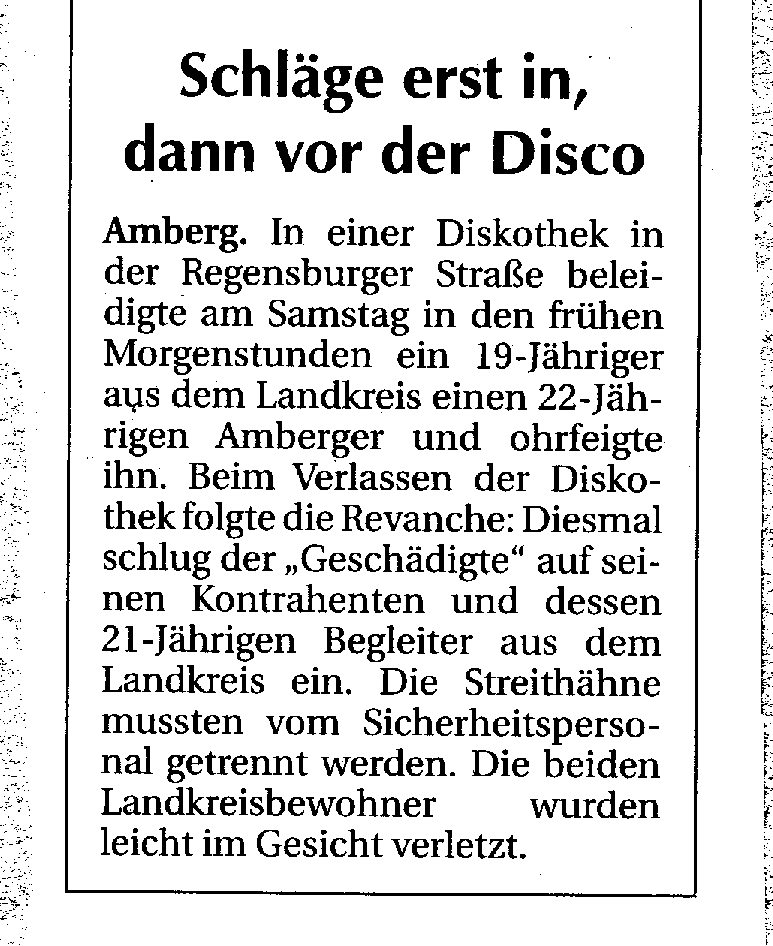 DaZ: Karikatur
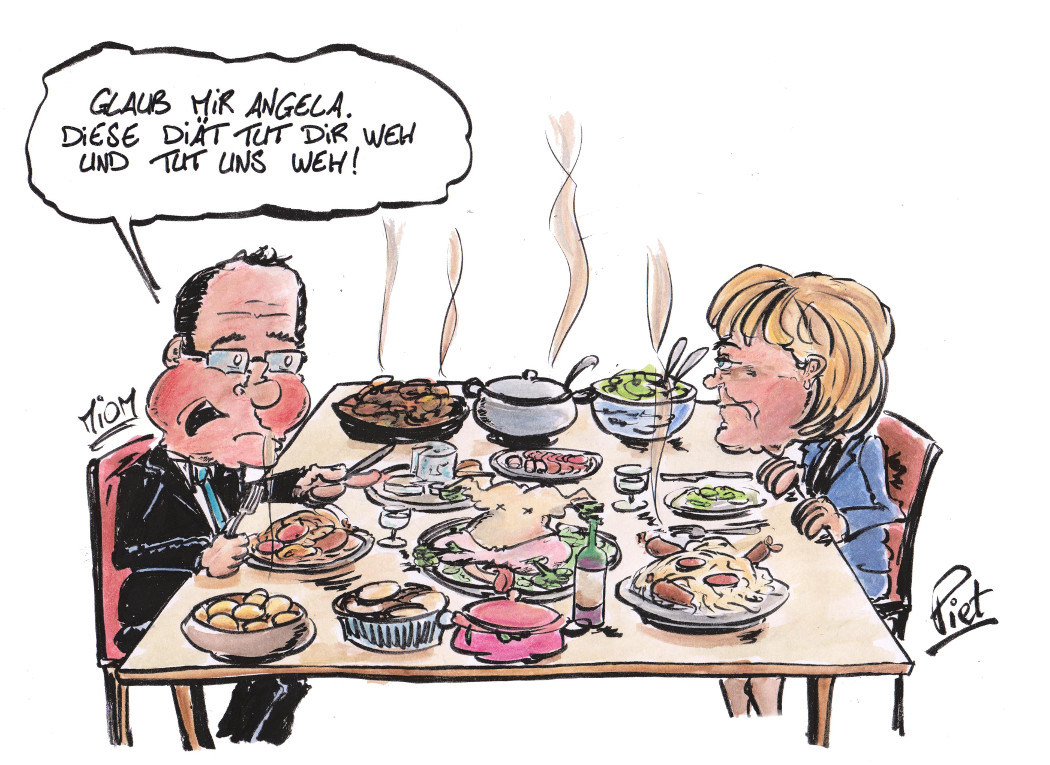 DaZ: Diagramm
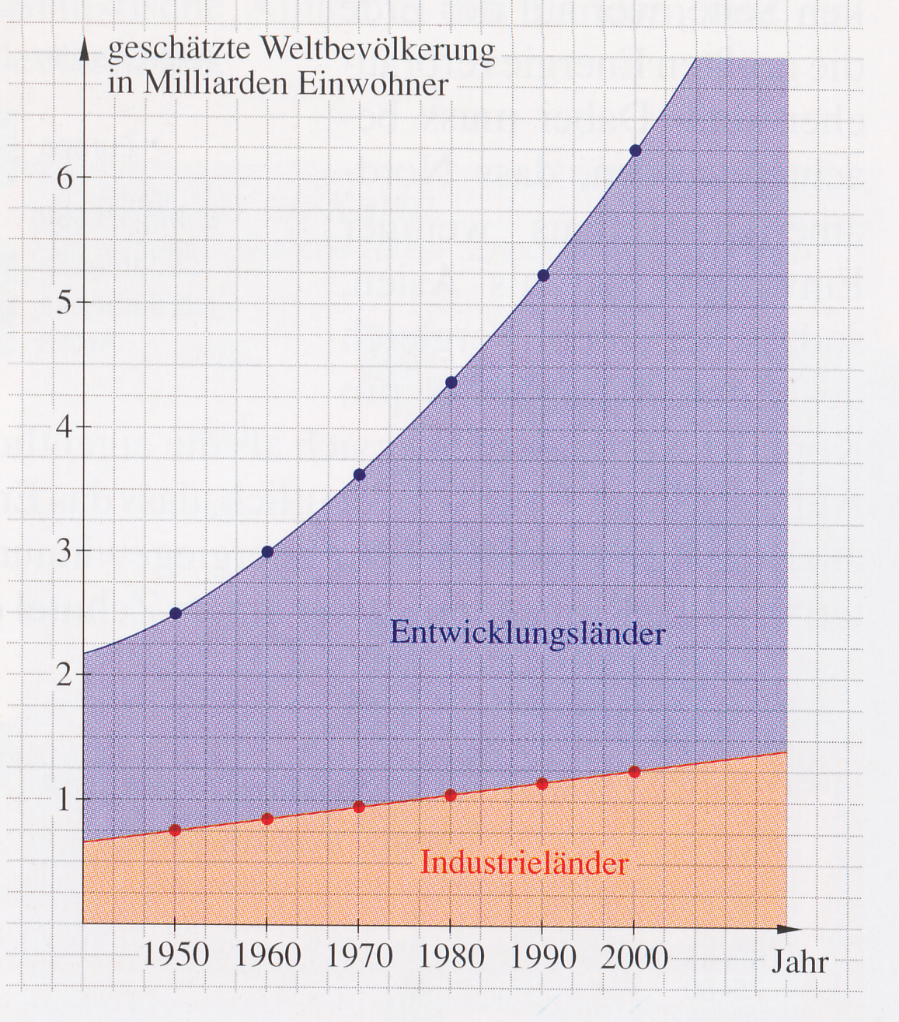 DaZ: Teil A Zuhören
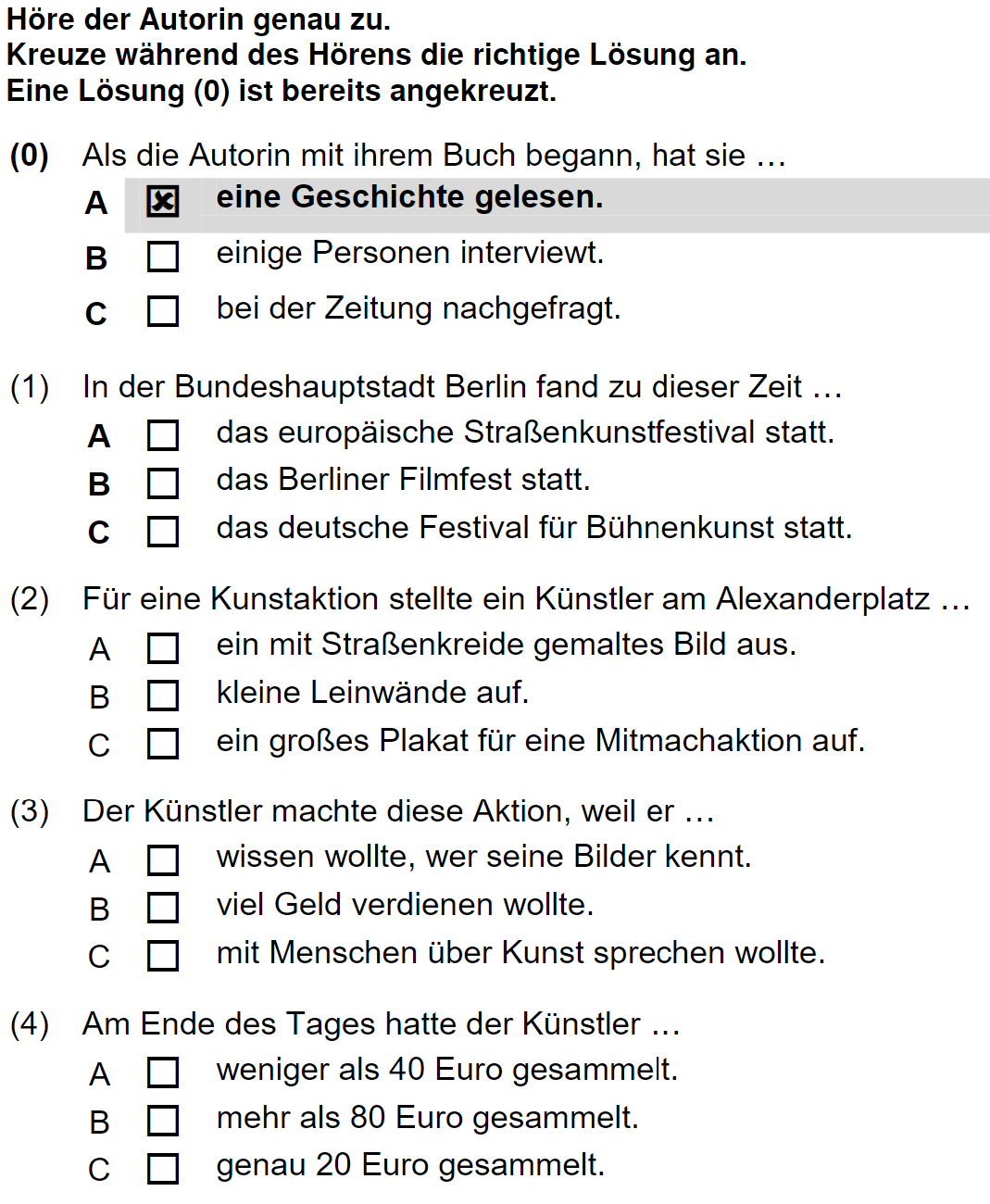 DaZ: Sprachbetrachtung
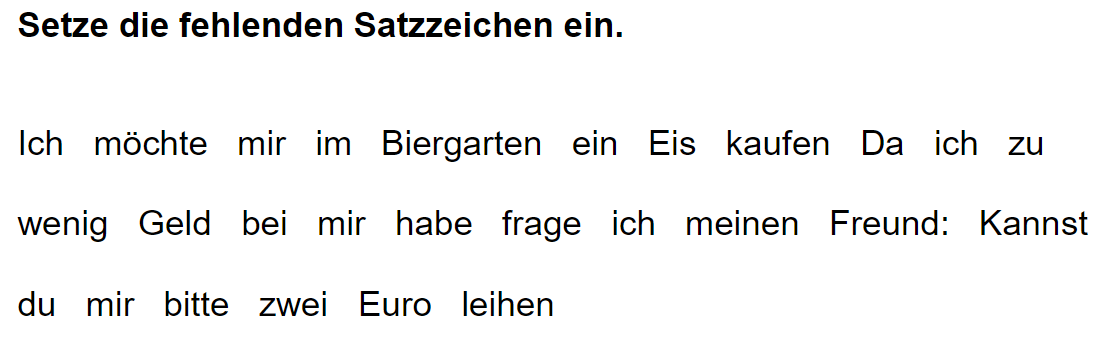 DaZ: Rechtschreiben
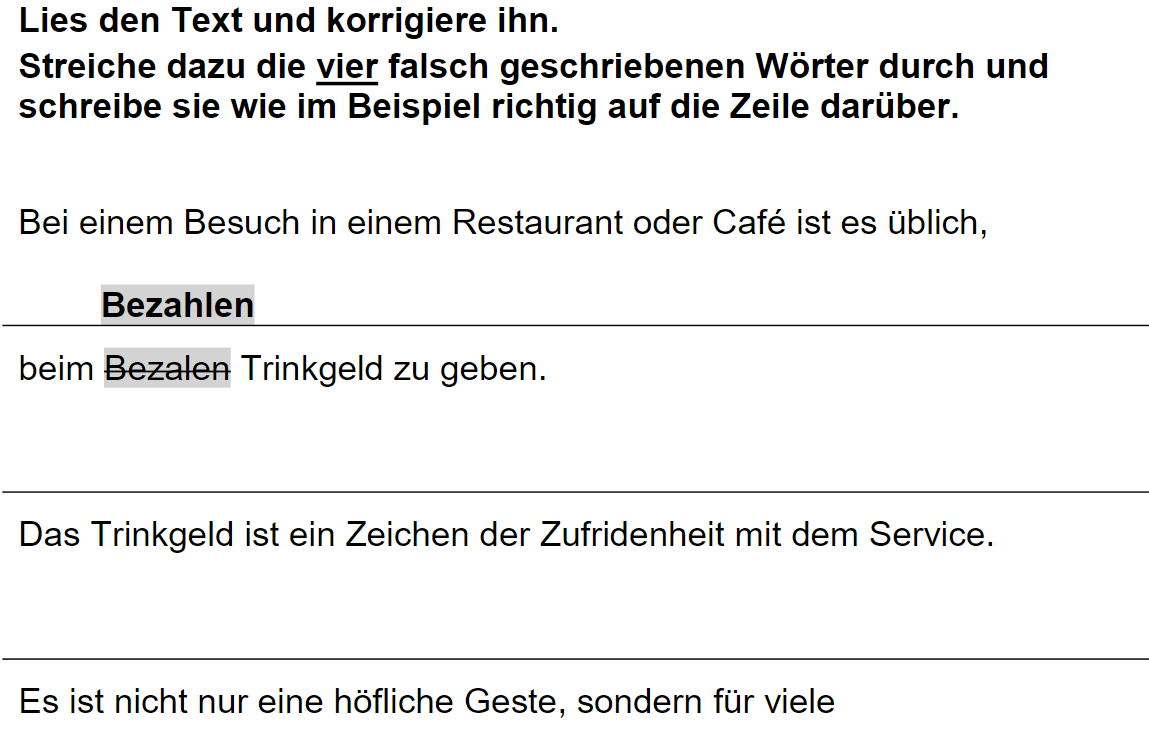 DaZ: Lesen
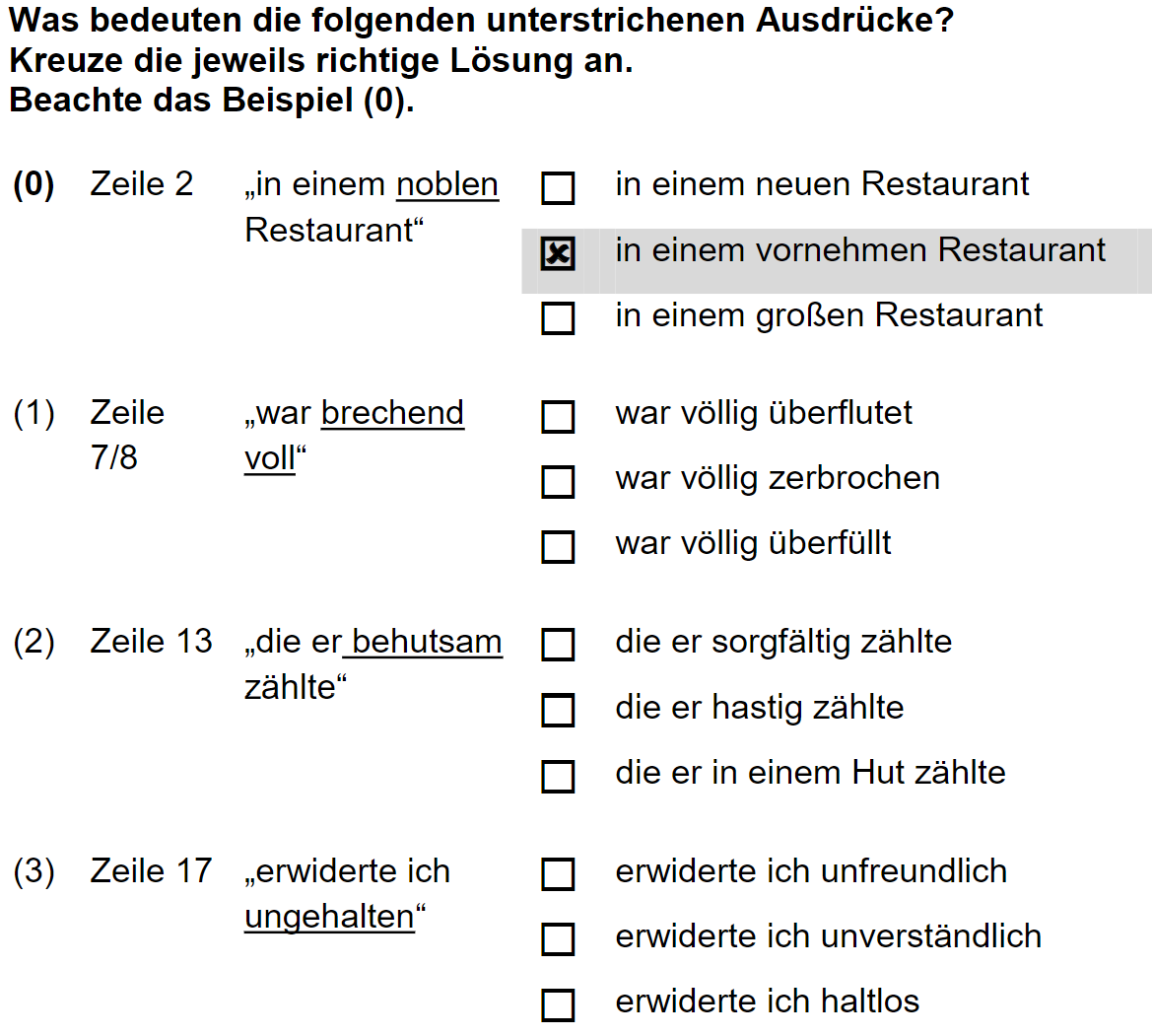 DaZ: Schreiben
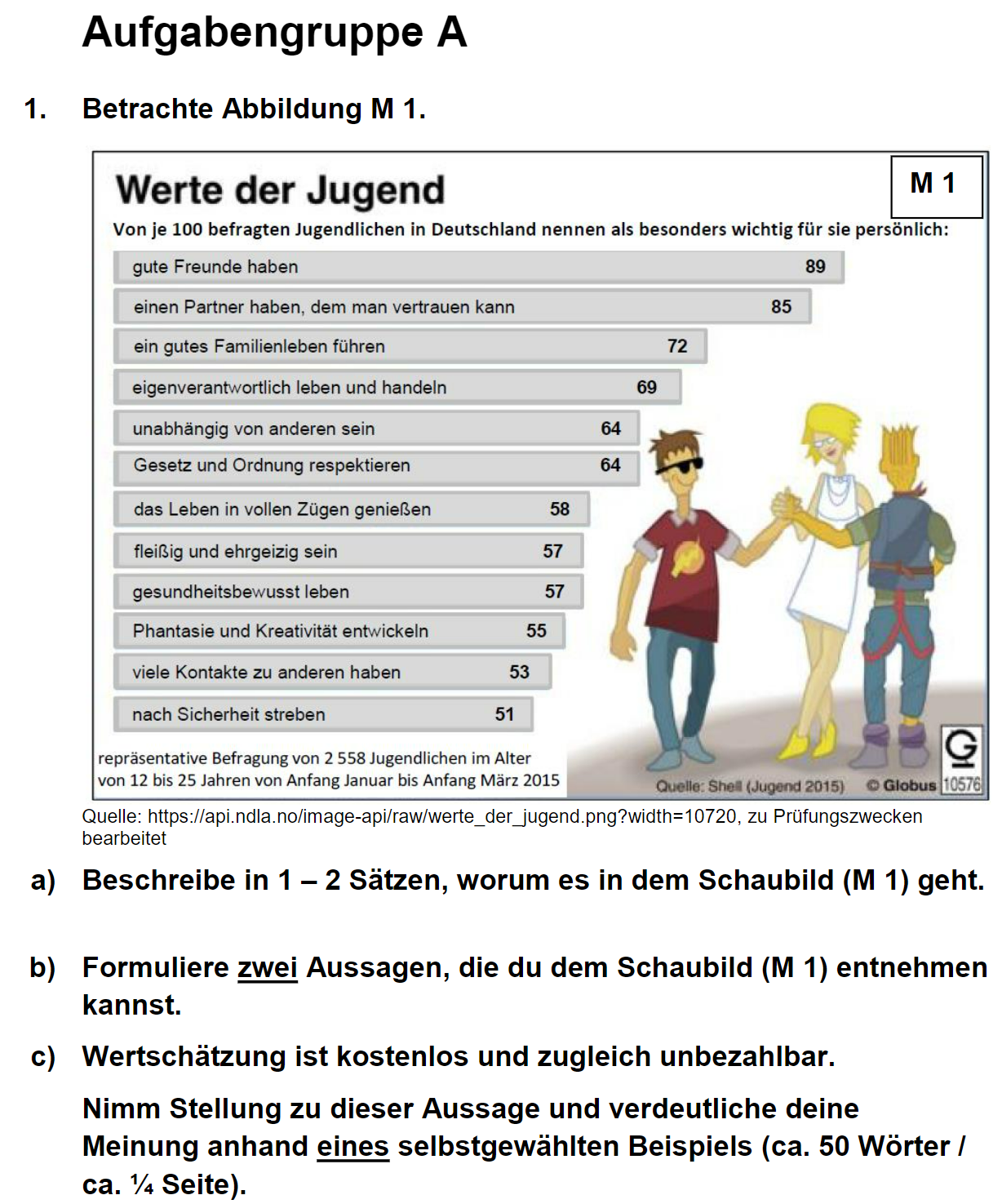 DaZ: Schreiben
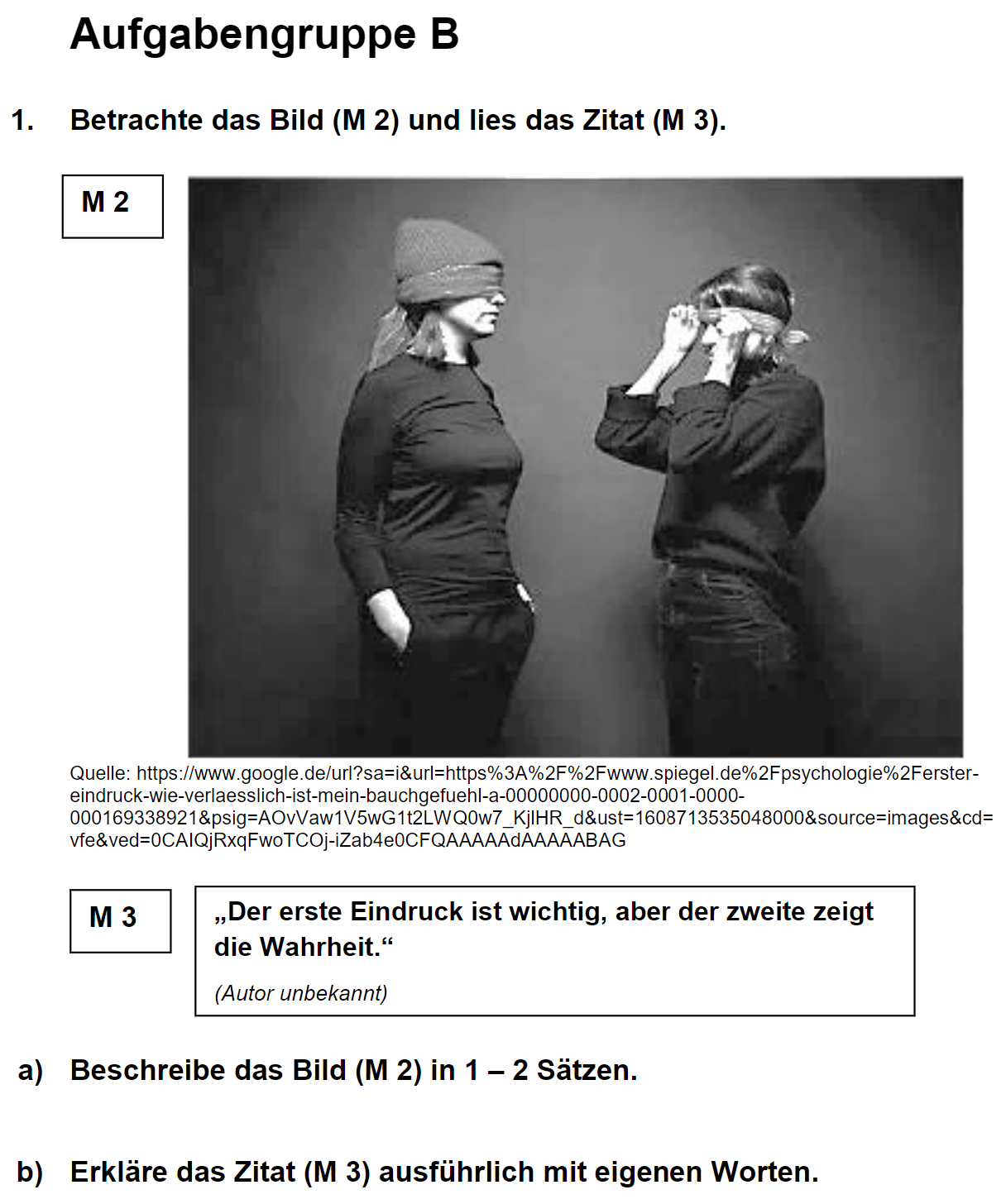 Mathematik Teil A
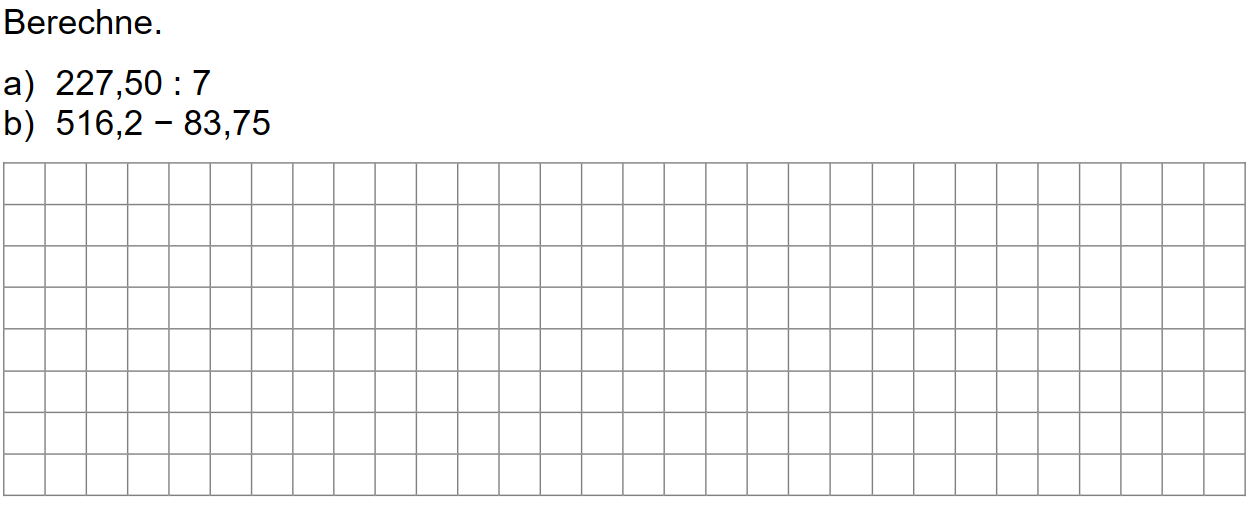 Mathematik Teil A
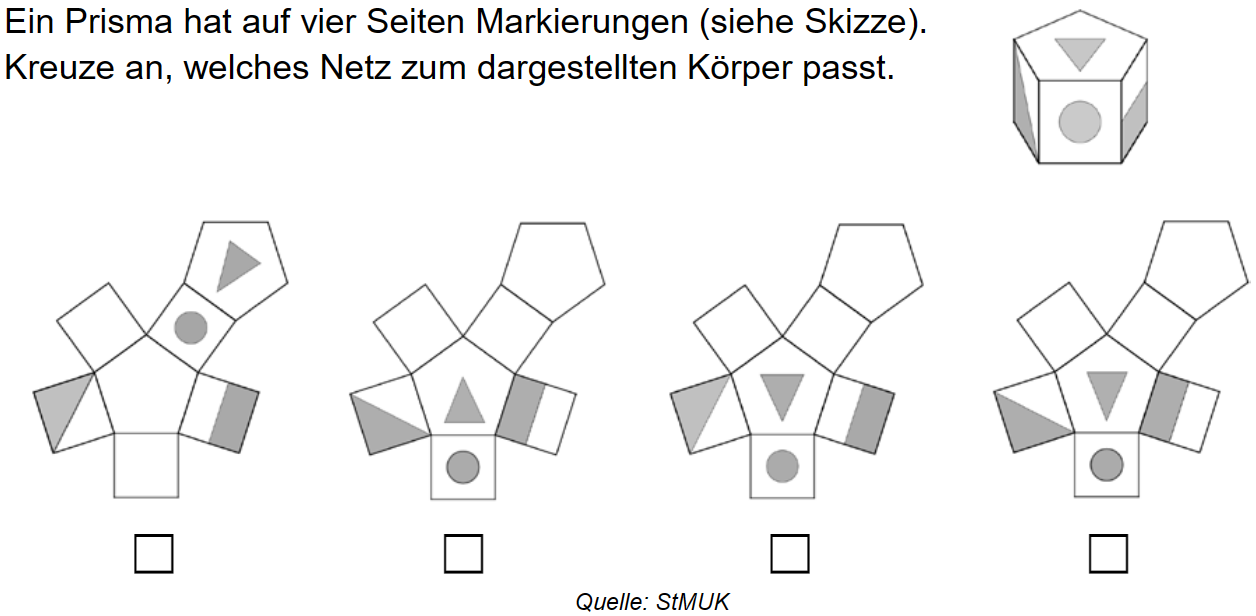 Mathematik Teil A
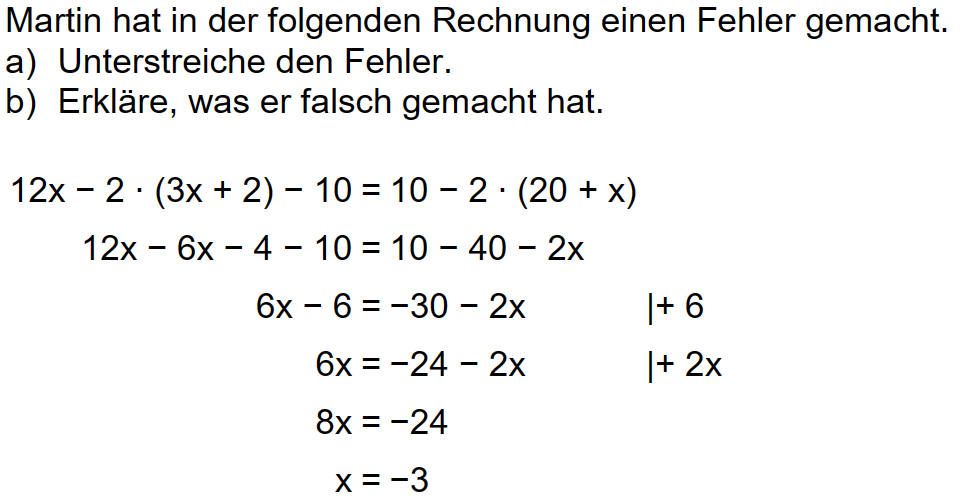 Mathematik Teil B
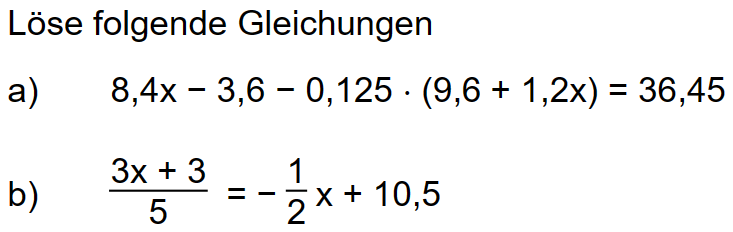 Mathematik Teil B
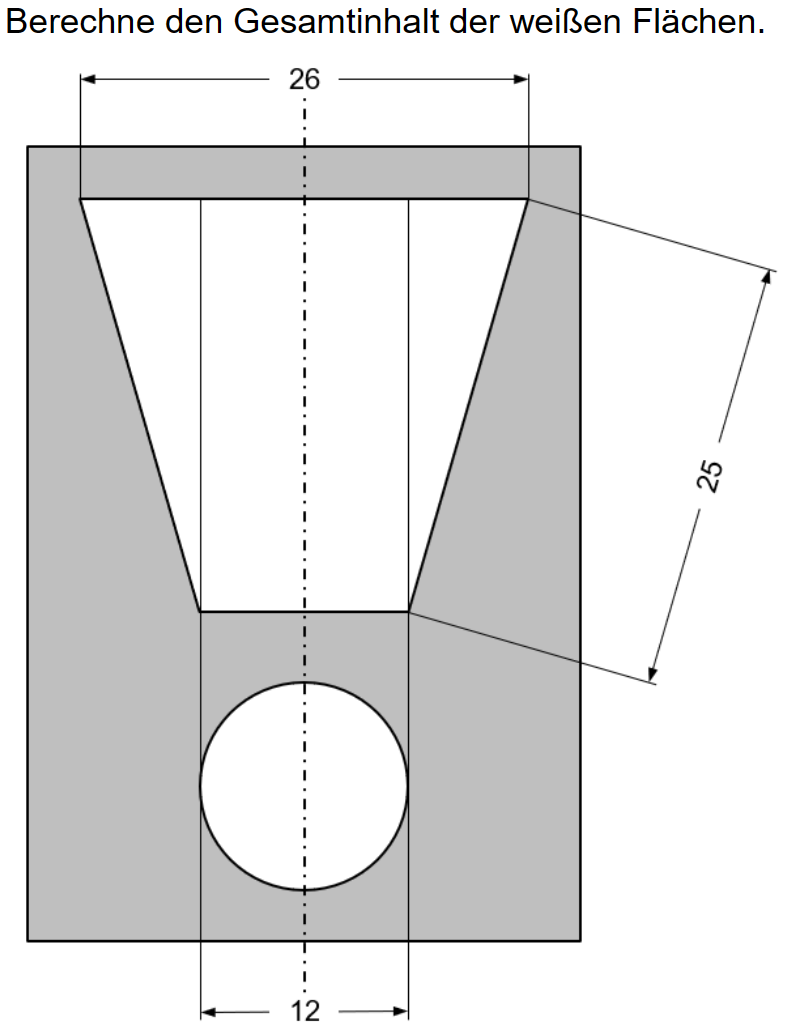 Mathematik Teil B
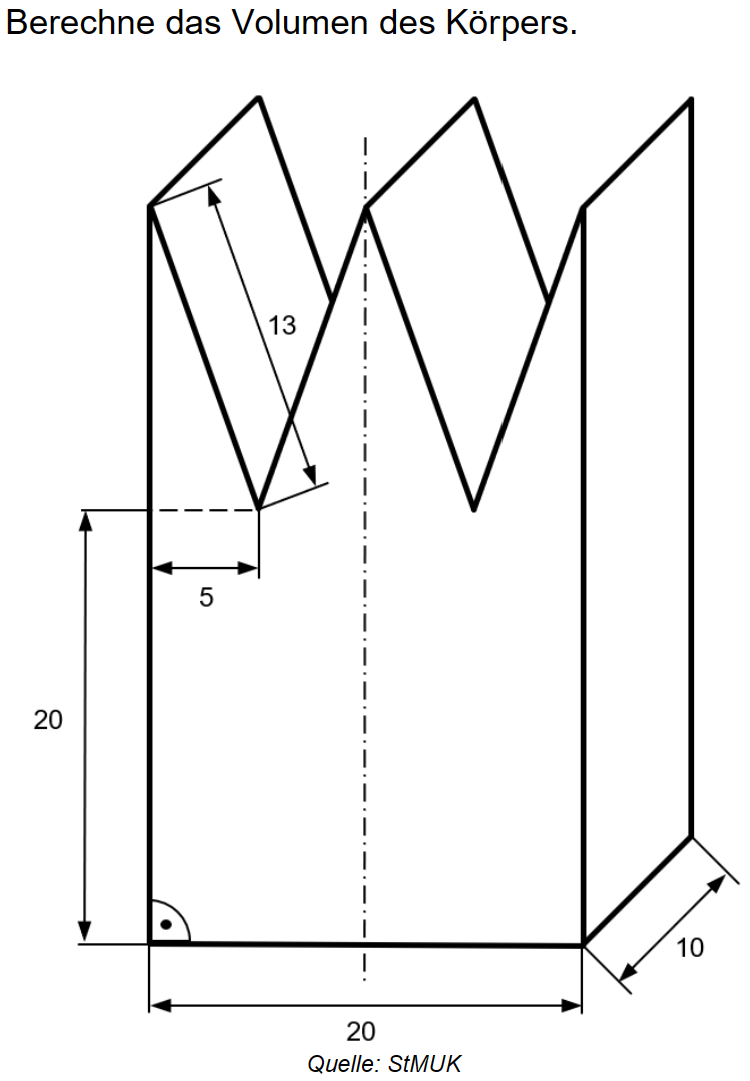 Mathematik Teil B
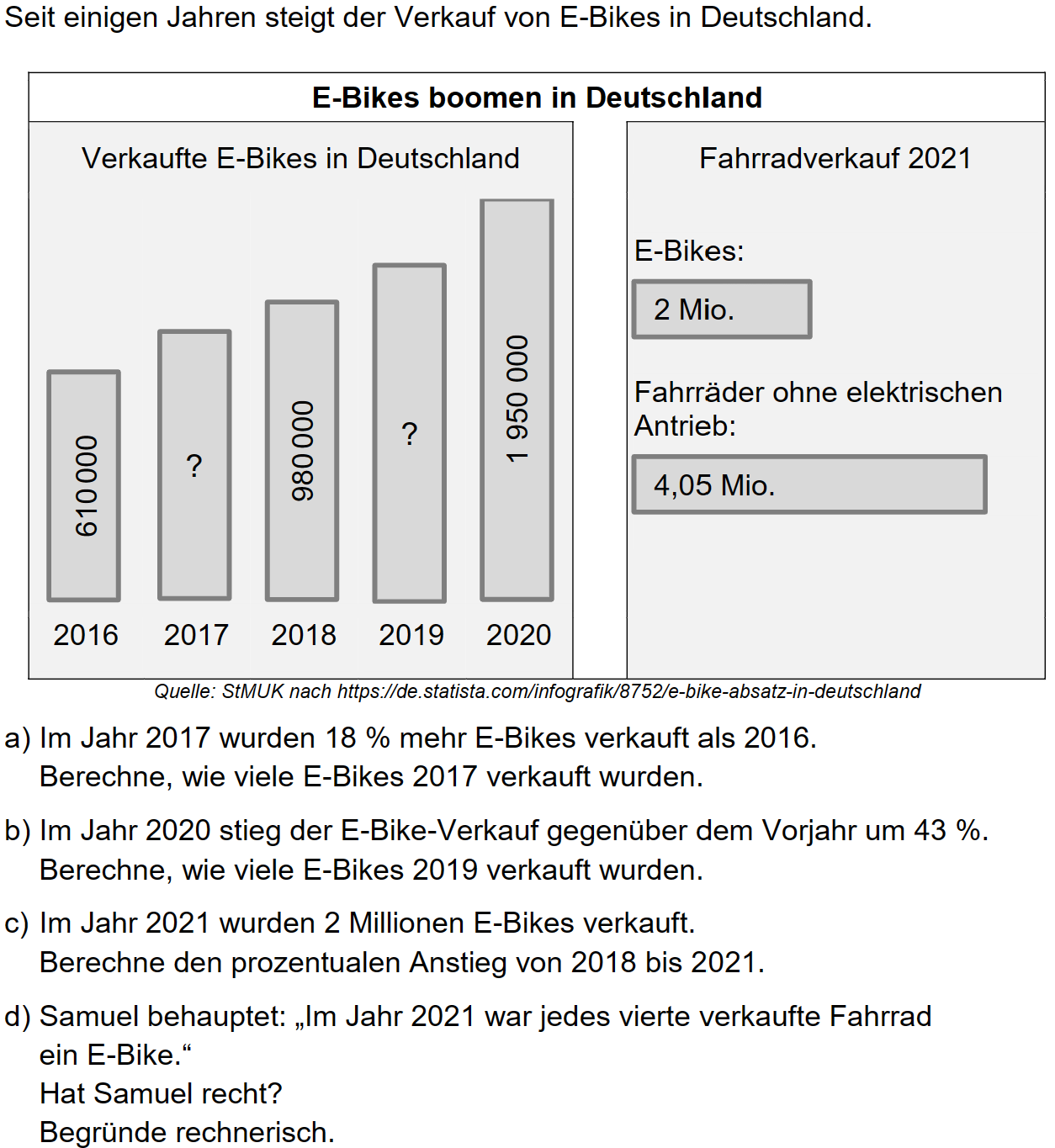